Bienvenidos a la Anual
Reunión Título 1
Visual and Performing Arts Magnet School
2023-2024
¿Qué es el Título 1?
El Título 1 es un programa federal diseñado para ayudar a las escuelas con fondos y brinda apoyo para cerrar las brechas de rendimiento de los estudiantes de bajo rendimiento.
Las escuelas de Título 1 deben informar a los padres sobre sus derechos y oportunidades de participación en la escuela de sus hijos. Además, el director informará a los padres sobre el estado de la escuela, según las pautas estatales y federales.
¿Cómo se determina la financiación del Título 1 por escuela?
El financiamiento por escuela se basa en el porcentaje de estudiantes en el Programa de Almuerzo Gratis oa Precio Reducido.
¿Qué financia el Título 1 en nuestro distrito?
Ejemplos de usos de fondos del distrito:
Facilitador de Instrucción
Tecnología (agregar dispositivos inalámbricos)
Intervencionistas (para ayudar a todos los niveles de grado)
Recursos del centro de padres
Actividades de participación de padres y familias
Materiales de instrucción
Información sobre el estado de la escuela
Matrícula: 733 Estudiantes
Género:
Mujer- 54%
Hombre- 46%
Etnicidad:
Afroamericano- 37.52%
Asiático- <1%
Caucásico- 43,6%
Hispano o Latino- 13.37%
Nativos americanos/nativos de Alaska- <1 %
Dos o más- 4.23%
Personal VPA
Número de personal certificado: 50
Número de Personal No Certificado: 19
¡El 100% de los maestros de VPA alcanzan el estatus de altamente calificado!
*Nota: si un maestro se ausenta por más de 30 días consecutivos y no se certifica un sustituto para esa materia principal, la escuela debe notificar a los padres por carta.
¿Qué pruebas tomará mi hijo este año?
Se
iReady (1-2)


ELPA 21 (English as a Second Language students)
30 y 31 de Marzo

ACT Aspire
Los estudiantes en los grados 3-6 tomarán la evaluación ACT Aspire estandarizada en la primavera de 2023. Esta es una prueba computarizada.
Semana de exámenes: 1 de Mayo - 5 de Mayo
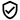 Los estudiantes tomarán la prueba iReady tres veces este año (otoño, invierno y primavera)
Otoño - 7 y 8 de septiembre
Invierno - La semana del 9 de enero
Primavera - La semana del 17 de abril
Propósito de la Evaluación
Identificar brechas en el aprendizaje de los estudiantes.
Para predecir el desempeño de los estudiantes en las pruebas estatales y/o nacionales.
Los datos de las pruebas se utilizan en los niveles del salón de clases para determinar los grupos, las necesidades de intervención y/u otros servicios para ayudar a los estudiantes en el crecimiento académico.
Asistir al administrador con una mejor toma de decisiones para la escuela y a nivel del distrito.
Estas pruebas se consideran "de alto riesgo" y se requieren a nivel estatal.
Nuestro Plan de Estudios
AR Common Core State Standards para alfabetización y matemáticas (www.corestandards.org)
Ciencias Sociales - AR Frameworks

Ciencias- Next Gen Science Standards
5th and 6th = Kesler Science
Matemáticas - iReady Math (todos los grados)

Currículo de Alfabetización
Grados 1 & 2: Core Knowledge Language Arts (CKLA)Grados 1 & 2: Heggerty
Grados 1, 2, and 3 : 95% Core PhonicsGrados 3-6: Wit & Wisdom

programa de intervención fonética: 95% Phonics Lesson Library
Programa de Dslexia: SPIRE
El Papel del Facilitador de Instrucción
Apoyar a los maestros por:
Trabajando con ellos para mejorar la instrucción BÁSICA
Visitar las aulas y proporcionar retroalimentación relevante
Identificar y compartir las mejores prácticas basadas en la investigación
Proporcionar recursos
Colaborar en el diseño de lecciones y evaluaciones.
Facilitar el desarrollo profesional
Roles de liderazgo:
Dirige el I-Team de la escuela
Participar en el Equipo de Liderazgo
Trabajar en la implantación y seguimiento de los planes de mejora.
¿Cómo puedo ayudar a un niño?
Asistir a todas las reuniones informativas:
Casa abierta
Reunión Anual del Título 1
Conferencias de padres y profesores
Alrededor del 85% de participación cada año en VPA
Actividades de participación de los padres de VPA
Demostraciones
Puntas
Juegos para ayudar a tu hijo en casa
¡Revisa las mochilas todos los días! Lea toda la información que llega a casa desde la escuela.
Utilice los sitios de redes sociales del distrito y VPA para obtener información actualizada.
Proporcione una dirección actual, número de teléfono y dirección de correo electrónico a la escuela. ¡Esto se puede hacer en línea!
¿Cómo puedo ayudar a mi hijo?
Utilice la información del Título 1:
Lea el Folleto de información para padres y el Plan de participación de padres y familias (PFE)
Apoye la promesa del Pacto Escolar (enviado a casa en octubre)
Visite el Centro de Padres/Familias de VPA para obtener materiales
Utilice el HAC-Home Access Center, que es un informe actualizado de las calificaciones y la asistencia de su hijo que se encuentra en el sitio web del distrito.
Complete las evaluaciones y encuestas de participación de los padres de VPA.
Comuníquese con la Sra. Carri Baker, facilitadora de padres y familias para obtener más información al 933-5030 o envíe un correo electrónico a carri.baker@jonesboroschools.net
Sitios de Información para Padres
Facebook: 
Visual and Performing Arts School
Visual and Performing Arts Magnet PATHS Group
Twitter: @jps.hurricane (#VPArocks) (#caneclassroom) (#canesread) 
Instagram: @jpshurricane
PATHS Newsletter 
Class Dojo
School and Teacher Websites
¡gracias por venir!
Alguna pregunta:
carri.baker@jonesboroschools.net
lee.caldwell@jonesboroschools.net 
wes.swift@jonesboroschools.net 
abbie.hayley@jonesboroschools.net